Consistently Inconsistent Data
“Dirty” Data:
Real data sets can be significantly harder to work with than contrived examples:
Missing values
Inconsistent entry of data
Differing levels of precision (1987 vs 7 July 1987)
Consider the town of Palm Tree in our municipalities table
Incorporated in 2019, how should pop-2020 be represented?
“---” (original, google sheet not imported if Number is expected)
0 -  We saw divide by zero result though (Always protect against division-by-zero in code!)
1 – not(correct)
Something else?
Well, a little bit pyret coding can help.
2
9/17/2022
CMPU 101: Problem Solving and Abstraction
Submitted for your approval: LFB
(Clickable link)
(download link)
3
9/17/2022
CMPU 101: Problem Solving and Abstraction
[Speaker Notes: Another clickable link! Easier to find the right website this way]
Submitted for your approval: LFB
As with municipalities and candy-data, the simplest use case:
Download csv file,
Import csv file as google (spread)sheet
Share with people and groups/get link (choose anyone with link)
Use pyret to download and create a table
4
9/17/2022
CMPU 101: Problem Solving and Abstraction
[Speaker Notes: Downloadable log of animal rescue incidents starting from January, 2009. In the form of a csv!]
Step 1 already completed, open google sheets
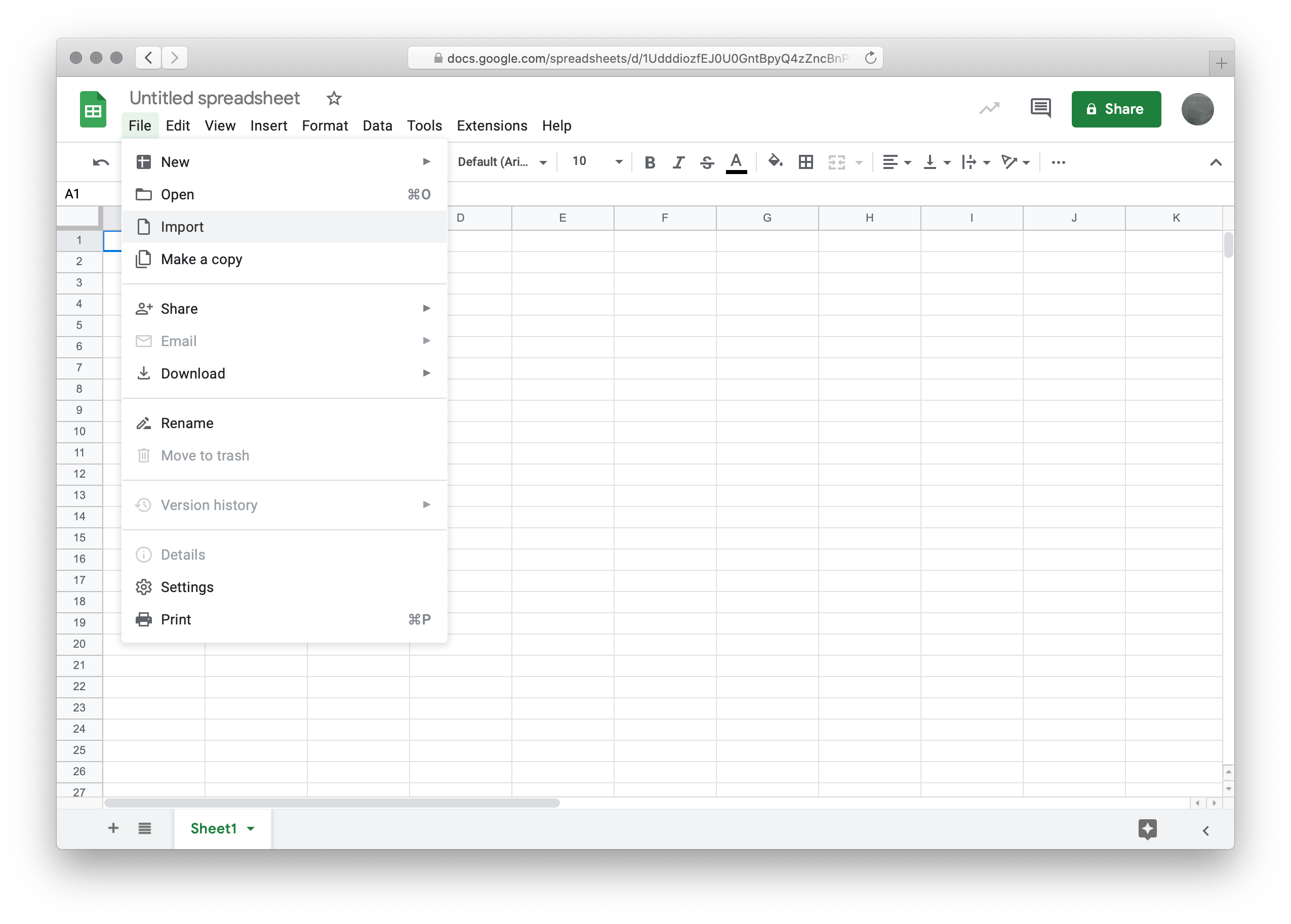 Step 2
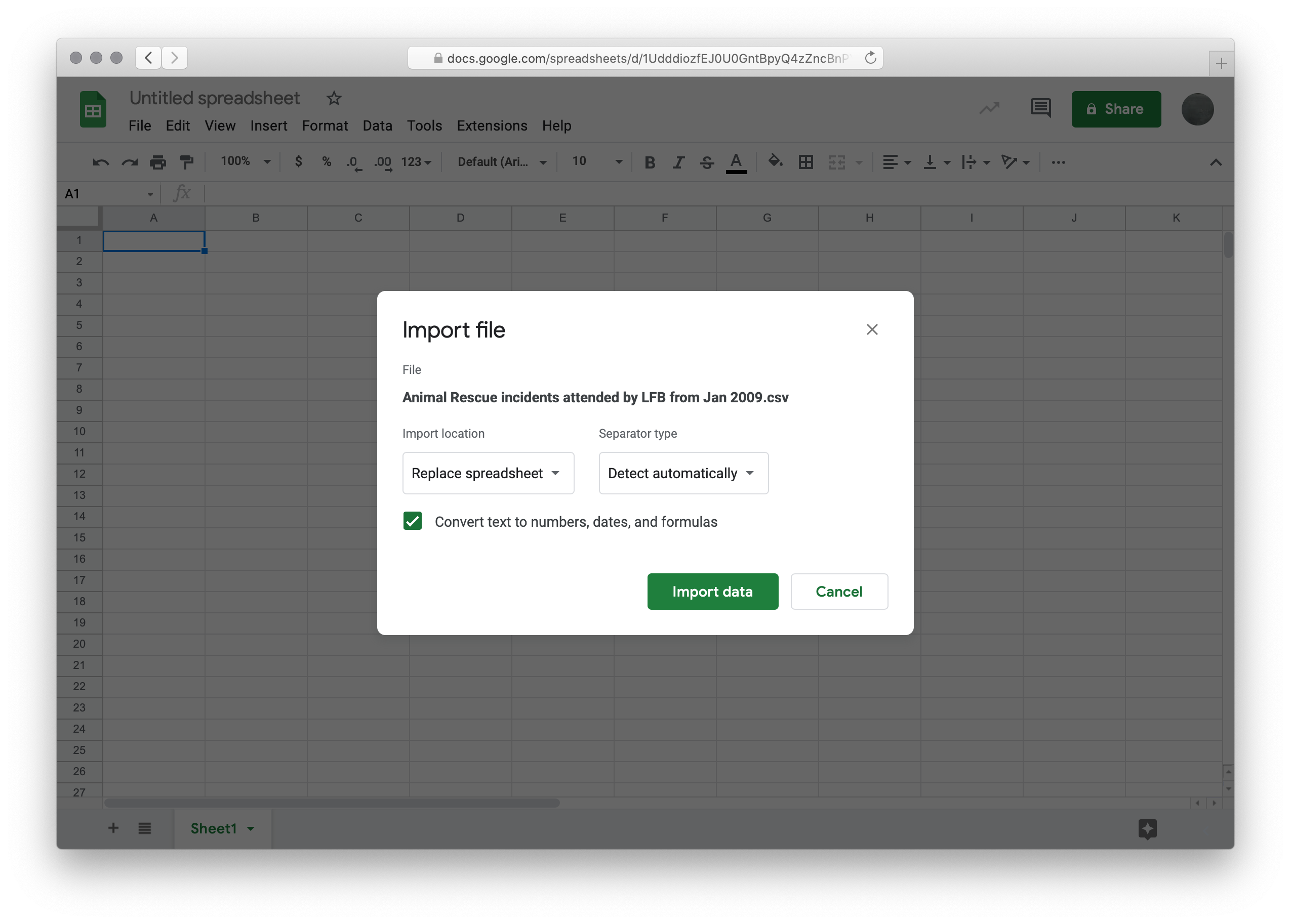 Step 3
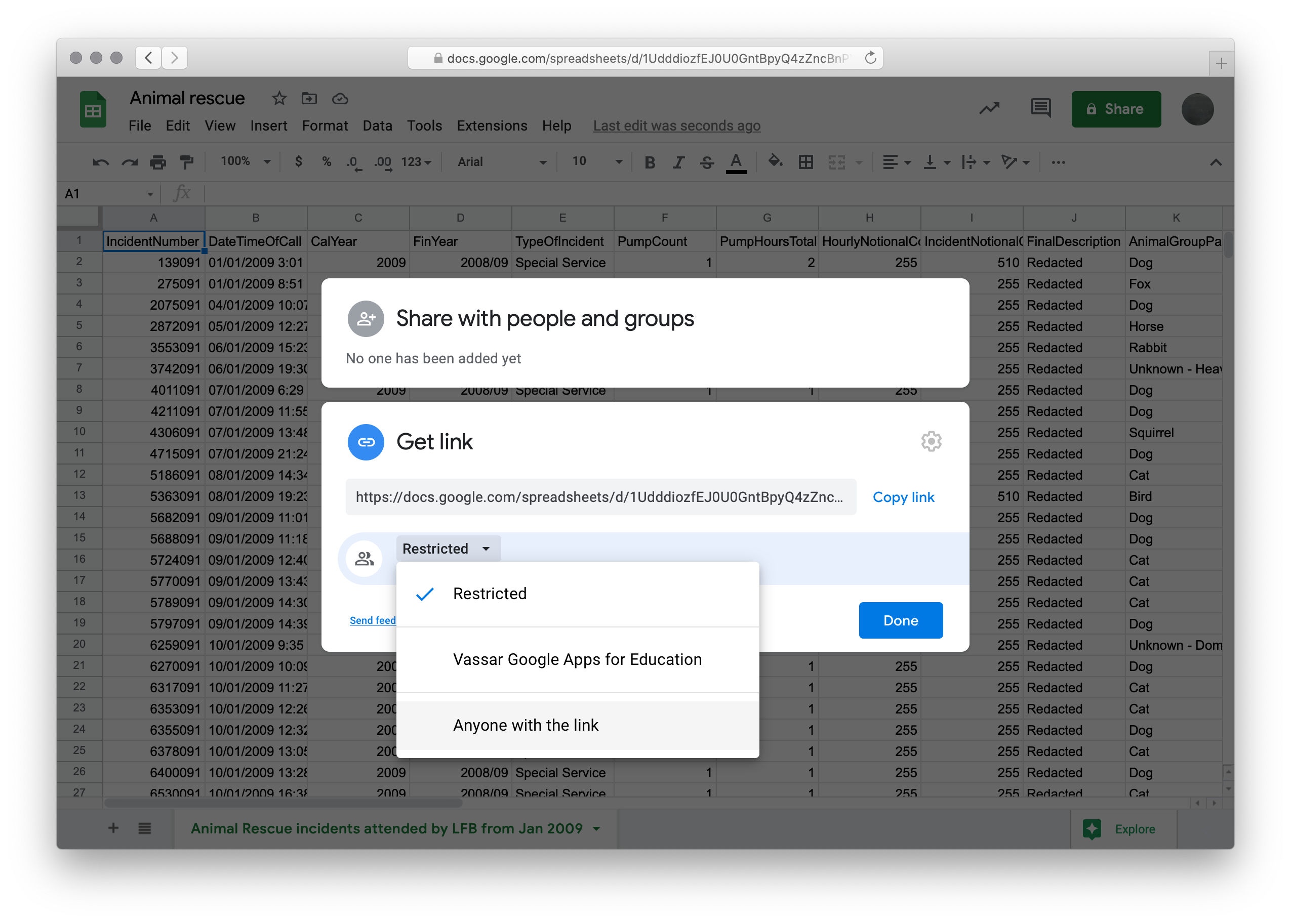 Step 4
include gdrive-sheets

include shared-gdrive("dcic-2021", "1wyQZj_L0qqV9Ekgr9au6RX2iqt2Ga8Ep")

# The ID of the Google Sheets file, which appears in the URL
ssid = "1mXW5k7OGFKJvv4nK3AeGMSZzrdpjzJYLUnKWh_3jROw"
spreadsheet = load-spreadsheet(ssid)
rescue-data =
  load-table: 
    #... Please stand by …
    source: spreadsheet.sheet-by-name("ari-from-lfb", true)
  end
Oh Nooo…
We don’t need all 33 columns, I manually removed unneeded colums
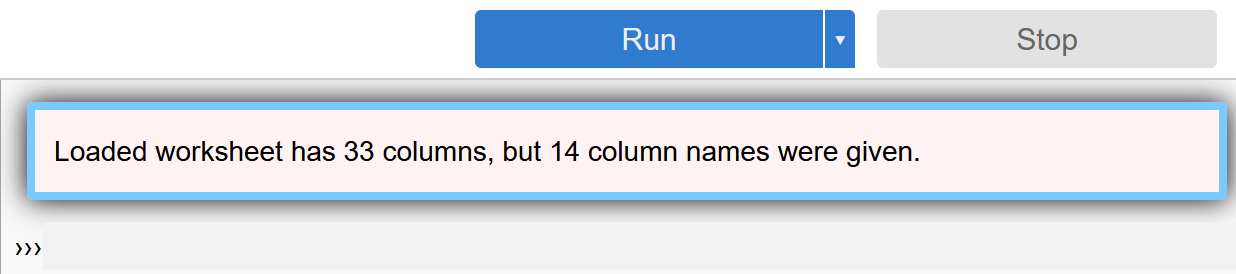 Step 4: You can (not) redo
include gdrive-sheets

include shared-gdrive("dcic-2021", "1wyQZj_L0qqV9Ekgr9au6RX2iqt2Ga8Ep")

# The ID of the Google Sheets file, which appears in the URL
ssid = "1mXW5k7OGFKJvv4nK3AeGMSZzrdpjzJYLUnKWh_3jROw"
spreadsheet = load-spreadsheet(ssid)
rescue-data = #note – I kept 14 separate data columns
load-table: 
    time, year, description, animal-group-parent, origin-of-call, 
    property-type, property-category, special-service-type-category, 
    special-service-type, ward, borough, stn-name, street, postcode
    source: spreadsheet.sheet-by-name("ari-from-lfb", true)
  end
Step 4: You can (not) redo
include gdrive-sheets

include shared-gdrive("dcic-2021", "1wyQZj_L0qqV9Ekgr9au6RX2iqt2Ga8Ep")

# The ID of the Google Sheets file, which appears in the URL
ssid = "1mXW5k7OGFKJvv4nK3AeGMSZzrdpjzJYLUnKWh_3jROw"
spreadsheet = load-spreadsheet(ssid)
rescue-data = #note – I kept 14 separate data columns
load-table: 
    time, year, description, animal-group-parent, origin-of-call, 
    property-type, property-category, special-service-type-category, 
    special-service-type, ward, borough, stn-name, street, postcode
    source: spreadsheet.sheet-by-name("ari-from-lfb", true)
  end
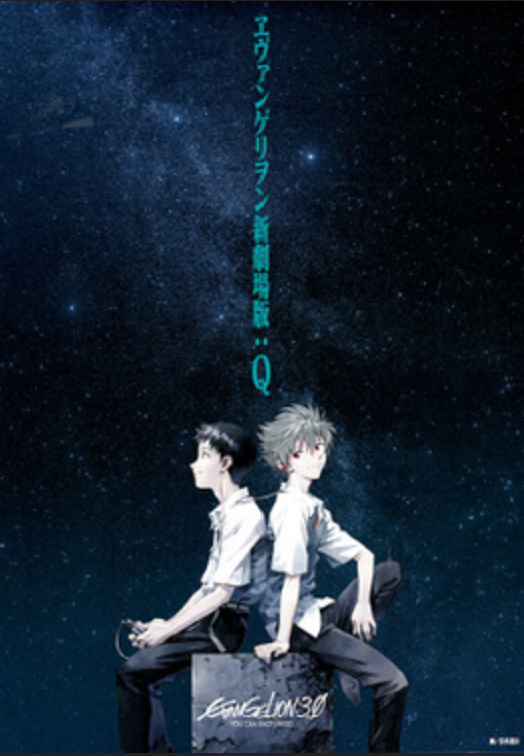 Success!
12
9/17/2022
CMPU 101: Problem Solving and Abstraction
We now return to… Dirty Data
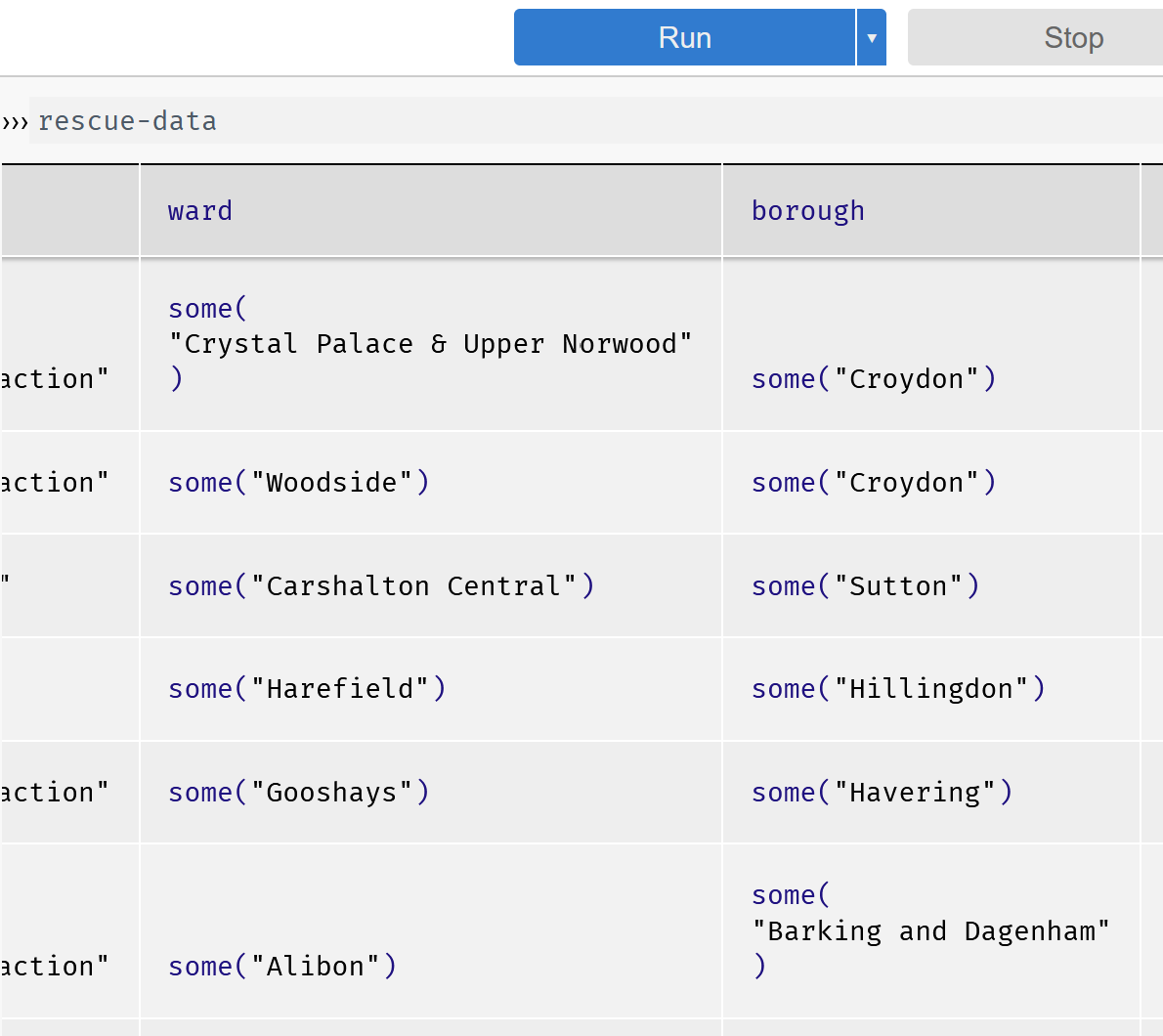 We have some in our
 animal rescue table!
13
9/17/2022
CMPU 101: Problem Solving and Abstraction
This is the endemic phase of Covid-19, after all…
To make the data end up in the format we want, 
we’ll use sanitizers, which convert data from an external source into a specific Pyret data type.
Sanitizers are functions
There are some built-in ones
We can also create our own
14
9/17/2022
CMPU 101: Problem Solving and Abstraction
The Built-in Sanitizers
These are applied to your table at load time, 
i.e. a component of the load-table statement!
string-sanitizer
Replaces missing values with ""
Converts non-string data to strings, e.g., 3 to "3"
num-sanitizer
Replaces missing values with 0
Converts numeric strings to numbers, e.g., "3" to 3
Format:
sanitize column-name using string-sanitizer
sanitize column-name using num-sanitizer
15
9/17/2022
CMPU 101: Problem Solving and Abstraction
[Speaker Notes: When a function name like num-sanitizer is created instead of number-sanitizer, that tells you something about the designer/developer!]
We need to tell pyret about the built-in sanitizers!
Simply adding the following to your program will accomplish this:
include data-source

If you forget to add it…
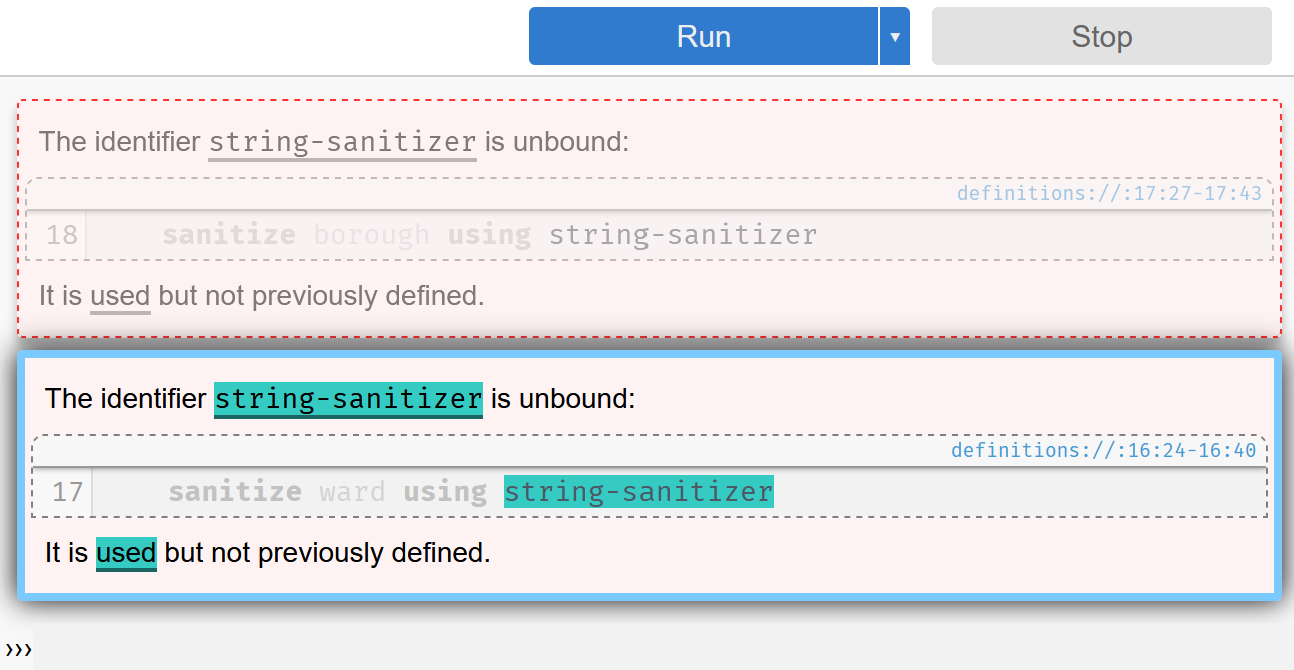 16
9/17/2022
CMPU 101: Problem Solving and Abstraction
Add the sanitizers like so:
17
9/17/2022
CMPU 101: Problem Solving and Abstraction
And Voila!
18
9/17/2022
CMPU 101: Problem Solving and Abstraction
“The absence of evidence is not evidence of absence”
What should we do with null data?
Options?
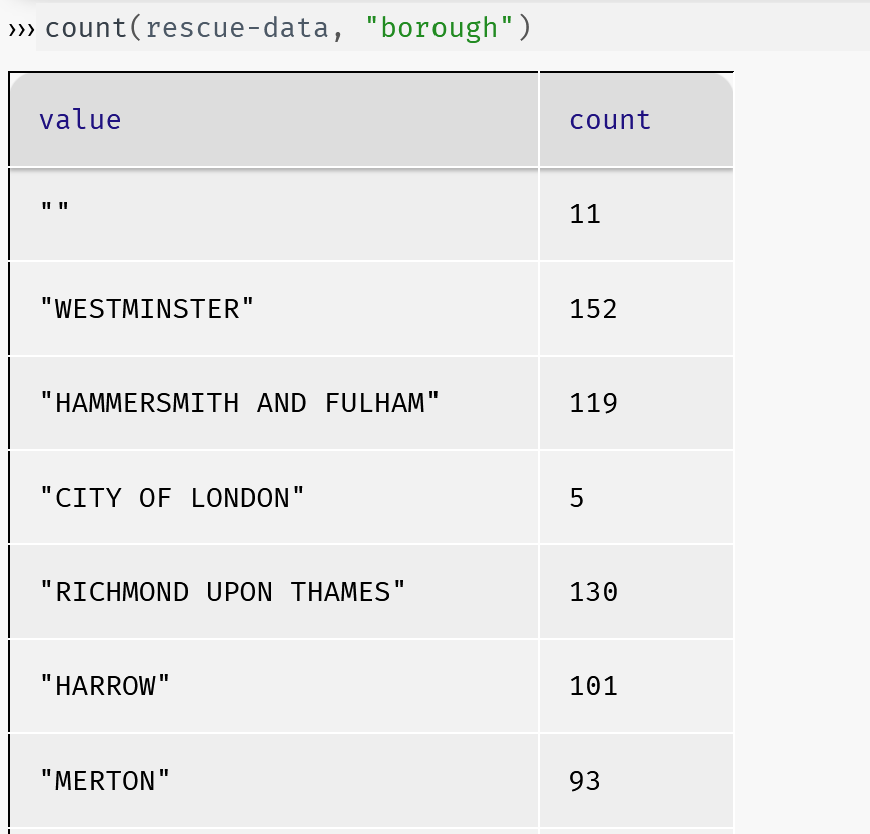 19
9/17/2022
CMPU 101: Problem Solving and Abstraction
“The absence of evidence is not evidence of absence”
What should we do with null data?
Options?
Ignore
Modify data
Remove
idk
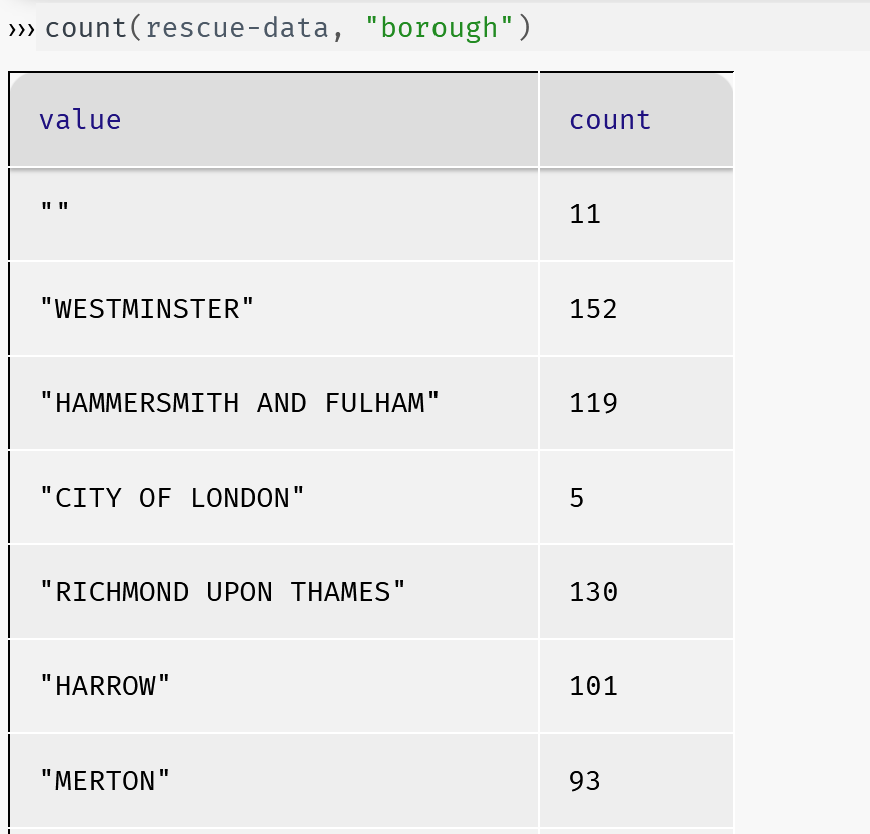 20
9/18/2022
CMPU 101: Problem Solving and Abstraction
“The absence of evidence is not evidence of absence”
What should we do with null data?
Options?
Ignore
Modify data
Remove
Let’s examine the data more closely!
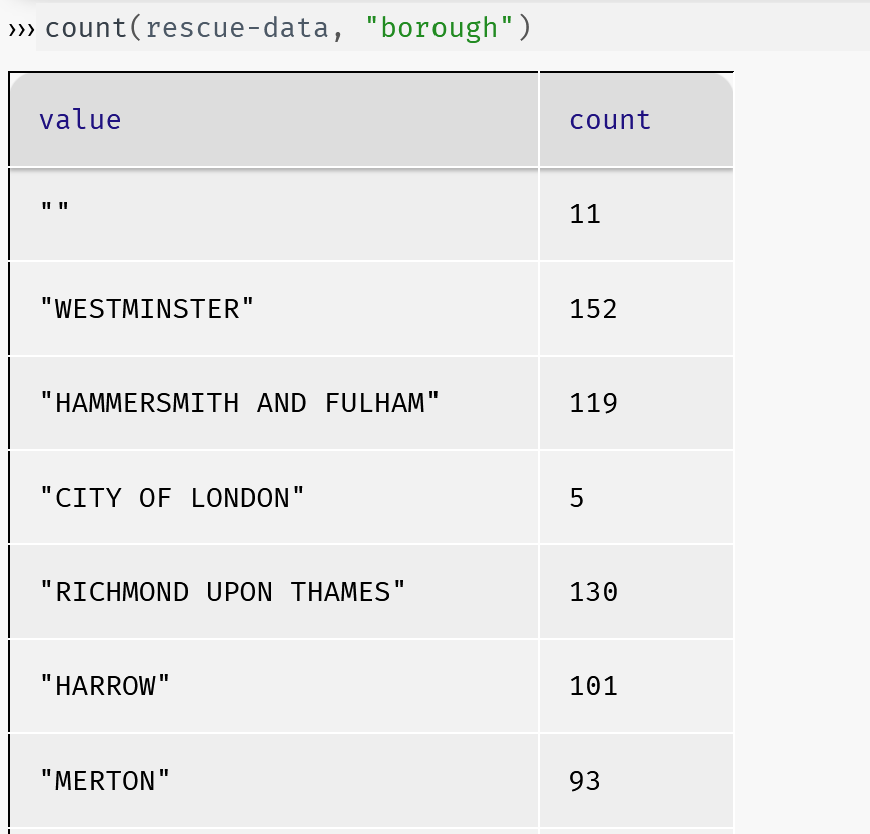 21
9/18/2022
CMPU 101: Problem Solving and Abstraction
Let’s look a little bit further into the null data (1)
First, let’s find them!
fun no-borough(r :: Row) -> Boolean:
  doc: "Return true if the borough column is empty for a given row"
  r["borough"] == ""
end
22
9/17/2022
CMPU 101: Problem Solving and Abstraction
Let’s look a little bit further into the null data (2)
fun no-borough(r :: Row) -> Boolean:
  doc: "Return true if the borough column is empty for a given row"
  r["borough"] == ""
end
Then let’s filter them…
filter-with(rescue-data, no-borough)
23
9/17/2022
CMPU 101: Problem Solving and Abstraction
Let’s look a little bit further into the null data (3)
24
9/17/2022
CMPU 101: Problem Solving and Abstraction
Let’s look a little bit further into the null data (3)
Look like places outside of London itself? Thus no borough or word to list!
25
9/18/2022
CMPU 101: Problem Solving and Abstraction
Let’s look a little bit further into the null data (3)
Ok so what to do?
26
9/18/2022
CMPU 101: Problem Solving and Abstraction
Introducing transform-column
fun empty-to-other(s :: String) -> String:
  doc: "Return the string or 'Other' if the string is empty."
  if s == "":
    "Other"
  else:
    s
  end
end

rescue-data-clean = 
  transform-column(
    transform-column(rescue-data, 
      "borough", empty-to-other),
    "ward", empty-to-other)
27
9/18/2022
CMPU 101: Problem Solving and Abstraction
transform-column
fun empty-to-other(s :: String) -> String:
  doc: "Return the string or 'Other' if the string is empty."
  if s == "":
    "Other"
  else:
    s
  end
end

rescue-data-transformed = #transform-column returns a new table!
  transform-column(
    transform-column(rescue-data, 
      "borough", empty-to-other),
    "ward", empty-to-other)
28
9/18/2022
CMPU 101: Problem Solving and Abstraction
Pyret: “Is that all  you got, rescue-data?”
rescue-data: heh. No.
pyret: …
Rescue-data: checkout the following
order-by(
  count(rescue-data-clean, "borough"),
  "value", true)
29
9/18/2022
CMPU 101: Problem Solving and Abstraction
What’s all this, then?
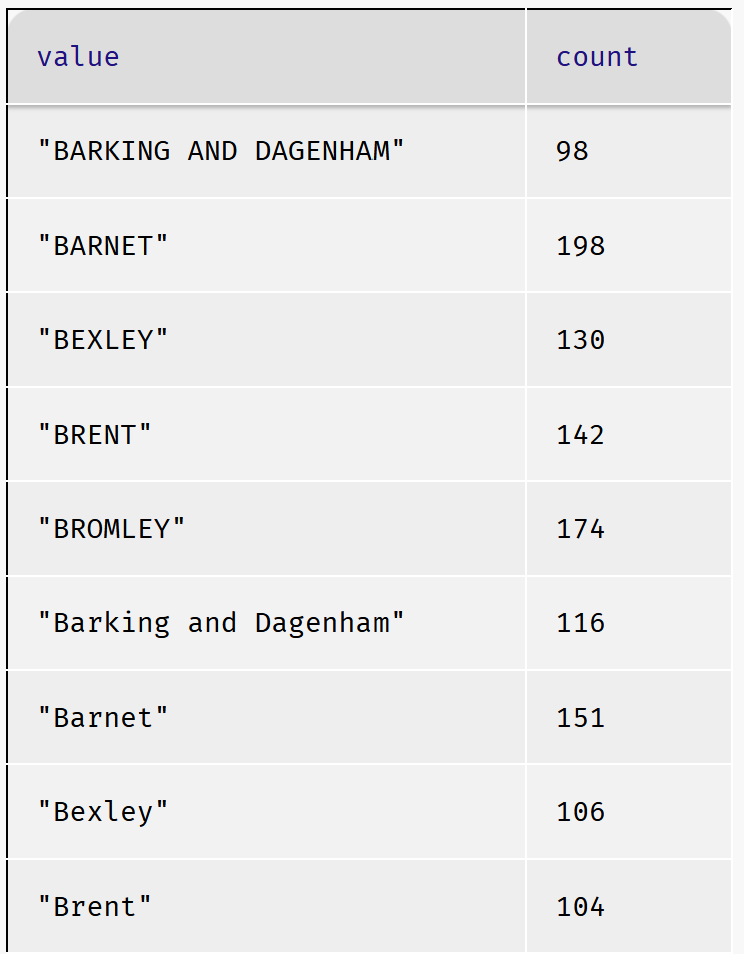 30
9/18/2022
CMPU 101: Problem Solving and Abstraction
Yes, a mixed-case mix-up case!
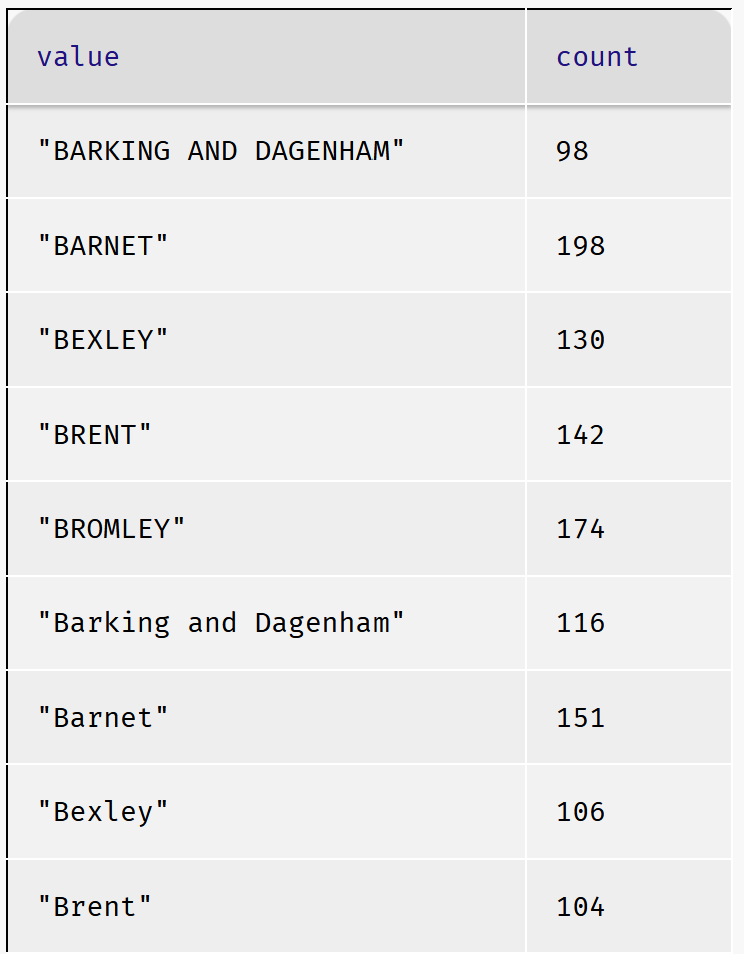 31
9/18/2022
CMPU 101: Problem Solving and Abstraction
string-to-upper-to-the-rescue (string-to-lower too)
rescued-rescue-data = # cleanup data in one fell-swoop
  transform-column(
    transform-column(
      transform-column(
        transform-column(rescue-data, 
          "borough", empty-to-other),
        "ward", empty-to-other),
      "borough", string-to-upper),
    "ward", string-to-upper
32
9/18/2022
CMPU 101: Problem Solving and Abstraction
Maybe a better way to write the code…
fun clean-table(t :: Table) -> Table:
  doc: "Fix various columns from the animal rescue spreadsheet"
  
  # Change the blank strings to "Other"
  t1 = 
    transform-column(
      transform-column(t, 
        "borough", empty-to-other),
      "ward", empty-to-other)
  
  # Change strings to all uppercase
  t2 = 
    transform-column(
      transform-column(t1,
        "borough", string-to-upper),
      "ward", string-to-upper)
  
  t2
end

rescue-data-clean = clean-table(rescue-data)
33
9/18/2022
CMPU 101: Problem Solving and Abstraction
Consistently Consistent Data ==> data analysis
order-by(
      count(rescue-data-clean, "borough"), 
      "value", true)
34
9/18/2022
CMPU 101: Problem Solving and Abstraction
Consistently Consistent Data ==> data analysis
order-by(
      count(rescue-data-clean, "borough"), 
      "value", true)
35
9/18/2022
CMPU 101: Problem Solving and Abstraction
Data analysis on number of incidents by borough
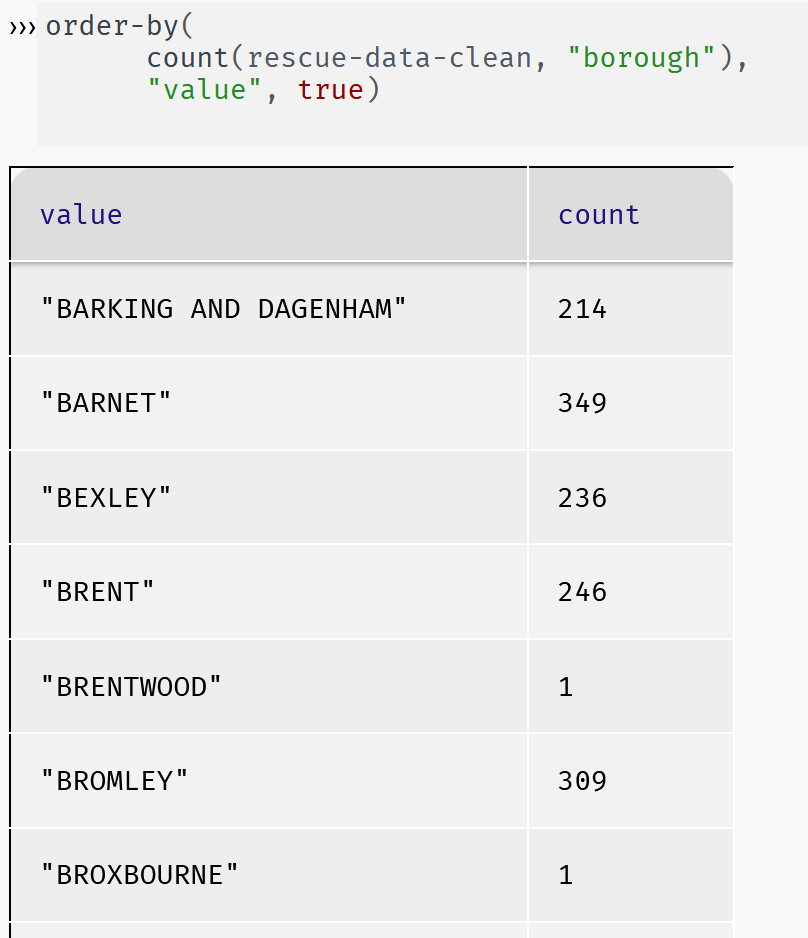 36
9/18/2022
CMPU 101: Problem Solving and Abstraction
Now Visually:
borough-counts = 
  order-by(
    count(rescue-data-clean, "borough"),
    "value", true)
››› pie-chart(borough-counts, "value", "count")
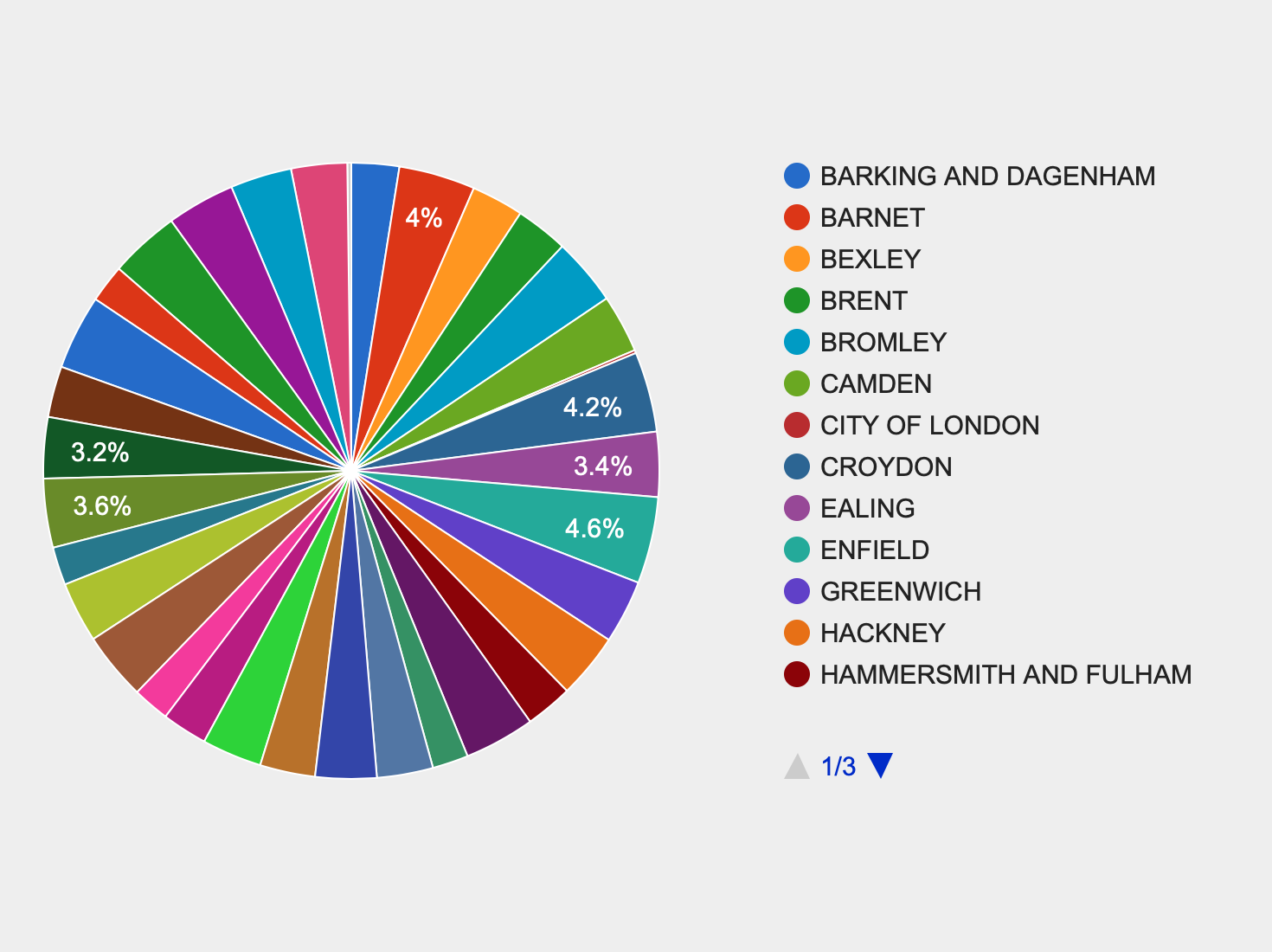 [Speaker Notes: Some variation, but mostly even. No one borough that's animal-up-a-tree central.]
How can we generalize our code?
borough-counts = 
  order-by(
    count(rescue-data-clean, "borough"),
    "value", true)
››› pie-chart(borough-counts, "value", "count")
We should want to generalize our code in order to visualize different data
Vs. copy/paste to get counts by ward, copy/paste to get counts by animal, copy/paste to…

The copy/paste actions should make you think of  ?
[Speaker Notes: Some variation, but mostly even. No one borough that's animal-up-a-tree central.]
How can we generalize our code?
borough-counts = 
  order-by(
    count(rescue-data-clean, "borough"),
    "value", true)
››› pie-chart(borough-counts, "value", "count")
We should want to generalize our code in order to visualize different data
Vs. copy/paste to get counts by ward, copy/paste to get counts by animal, copy/paste to…

The copy/paste actions should make you think of  ? Answer: functions
And, what should we generalize to create our function?
[Speaker Notes: Some variation, but mostly even. No one borough that's animal-up-a-tree central.]
How can we generalize our code?
borough-counts = 
  order-by(
    count(rescue-data-clean, "borough"),
    "value", true)
››› pie-chart(borough-counts, "value", "count")
We should want to generalize our code in order to visualize different data
Vs. copy/paste to get counts by ward, copy/paste to get counts by animal, copy/paste to…

The copy/paste actions should make you think of  ? Answer: functions
And, what should we generalize to create our function? Answer: columns
[Speaker Notes: Some variation, but mostly even. No one borough that's animal-up-a-tree central.]
How can we generalize our code?
borough-counts = 
  order-by(
    count(rescue-data-clean, "borough"),
    "value", true)
››› pie-chart(borough-counts, "value", "count")
We should want to generalize our code in order to visualize different data
Vs. copy/paste to get counts by ward, copy/paste to get counts by animal, copy/paste to…

The copy/paste actions should make you think of  ? Answer: functions
And, what should we generalize to create our function? Answer: columns
But, that isn’t “general” enough!
We don’t have to limit our coding ideas to the animal rescue table!
Create a pie chart for any column you want to count
fun pie-chart-counts(t :: Table, col :: String) -> Image:
  doc: "Make a pie chart of the number of times each value occurs in the specified table column"
  counts = order-by(count(t, col), "value", true)
  pie-chart(counts, "value", "count")
end
Use case: pie-chart-counts(rescue-data-clean, "animal-group-parent")
Let’s visualize this in pyret
42
9/18/2022
CMPU 101: Problem Solving and Abstraction
Sanitize early and often
But if we scroll through the pie chart, we see a familiar problem!
We have a count for "Cat" and for "cat".
Back to cleaning data!
Where?
43
9/18/2022
CMPU 101: Problem Solving and Abstraction
Maybe a better way to write the code… version 2
fun clean-table-v2(t :: Table) -> Table:
  doc: "Fix various columns from the animal rescue spreadsheet"
  # Note: the number of transform-column function
  # calls must match the number of columns being transformed.
  # Change the blank strings to "Other"
  t1 = 
    transform-column(
      transform-column(t, 
        "borough", empty-to-other),
      "ward", empty-to-other)
  
  # Change strings to all uppercase
  t2 = 
     transform-column(
      transform-column(
      transform-column(t1,
        "borough", string-to-upper),
        "ward", string-to-upper),
        "animal-group-parent", string-to-upper)  
  t2
end

rescue-data-clean-v2 = clean-table-v2(rescue-data)
44
9/18/2022
CMPU 101: Problem Solving and Abstraction
Visualizing year-to-year data
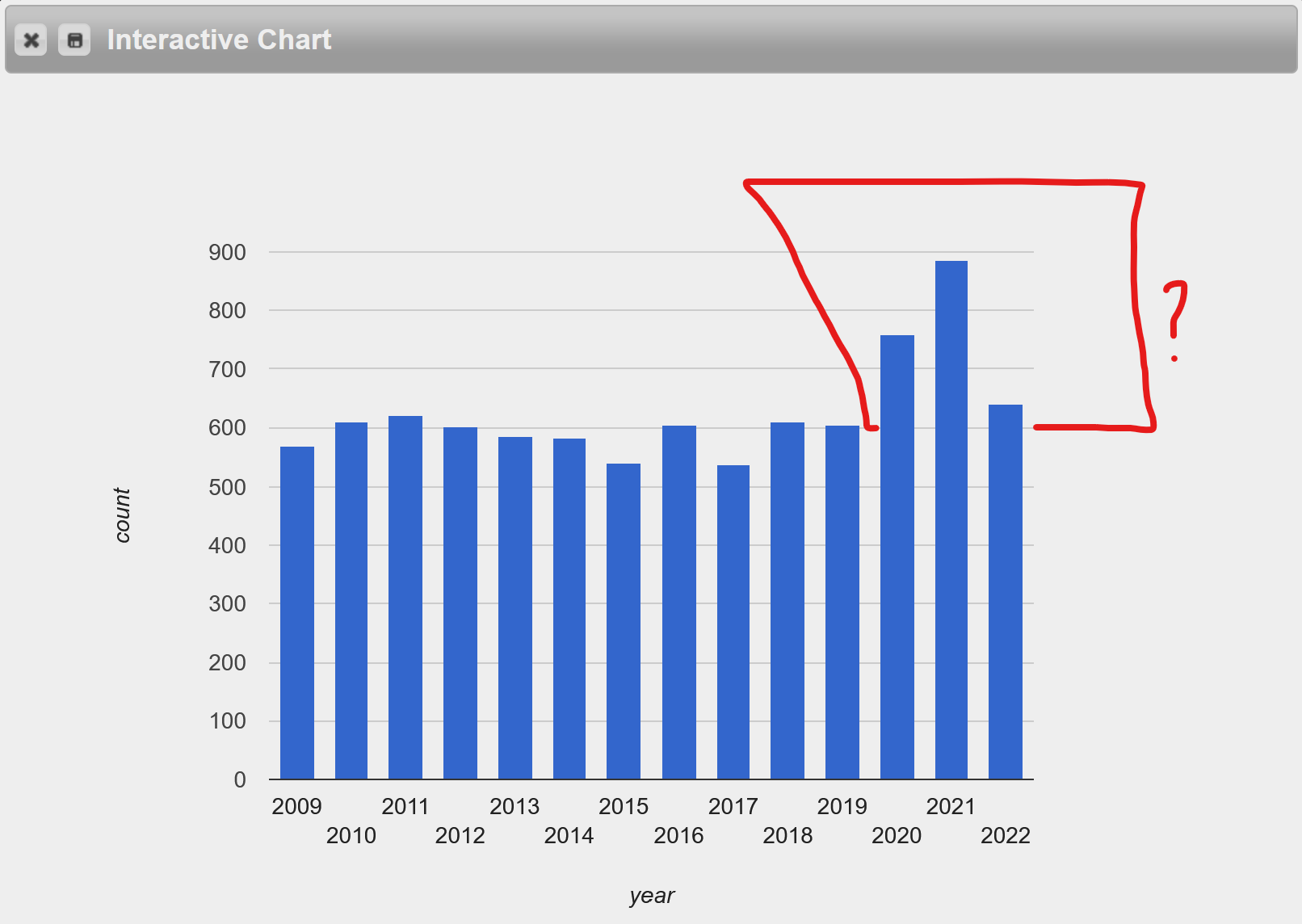 Via bar charts
freq-bar-chart(rescue-data-clean-v2, "year”)
Pandemic related?
45
9/18/2022
CMPU 101: Problem Solving and Abstraction
Let’s find out by splitting the data
We can split the data into pre-2020 and 2020–2022 to explore this "surge".  (Where should early 2022 data be included?)

fun plague-year(r :: Row) -> Boolean:
  doc: "Return true if the row takes place during the COVID pandemic (rounding up to full years)"
  (r["year"] == 2020) or (r["year"] == 2021) or (r["year"] == 2022)
end

rescue-data-plague = filter-with(rescue-data-clean-v2, plague-year)


fun not-plague(r :: Row) -> Boolean:
  doc: "Return true if the row is from a year entirely before or after the COVID pandemic"
  not(plague-year(r))
end

rescue-data-not-plague = filter-with(rescue-data-clean-v2, not-plague)
46
9/18/2022
CMPU 101: Problem Solving and Abstraction
Side-by-side: BC (Before Covid) vs DC (During Covid)
pie-chart-counts(rescue-data-plague, "property-category")
pie-chart-counts(rescue-data-not-plague, "property-category")
47
9/18/2022
CMPU 101: Problem Solving and Abstraction
[Speaker Notes: Basically, people were home more often! Note that outdoor and non residential and boat all went down, comparatively, as well.]
Access to the code from this lecture
https://code.pyret.org/editor#share=1vSgZiuKMo9WJWcx174T_xAMiIYdTA2X5&v=31c9aaf
48
9/18/2022
CMPU 101: Problem Solving and Abstraction
Acknowledgements
This lecture incorporates material from: 
Kathi Fisler, Brown University,
Gregor Kiczales, University of British Columbia,
And, Jonathan Gordon
49
9/17/2022
CMPU 101: Problem Solving and Abstraction